Урок по теме:
«Прямая и обратная пропорциональные зависимости»
6 класс
ГБОУ Гимназия №1527, г.Москва
Учитель математики: Лазарева Е.В.
Учитель математики: Фролова М.П.
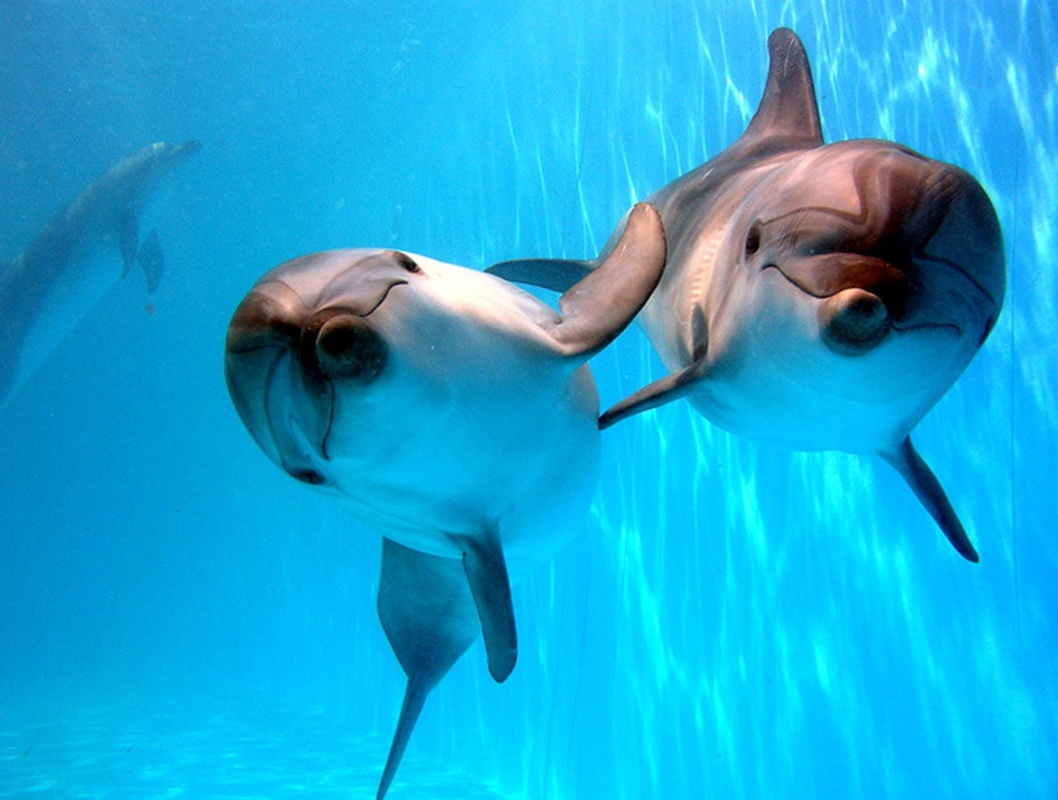 №1.
     Для нового дельфинария строят бассейн. Необходимо выложить пол и стены бассейна керамической плиткой. 
На складе имеется плитка двух видов: площадью 1,2 дм2 и площадью 3,8 дм2. Сколько потребуется плитки площадью 
1, 2 дм2, если плитки площадью 
3, 8 дм2 требуется 2400 упаковок?
Решение:

3, 8 дм²      –       2400 упаковок
1,2 дм²       –          х    упаковок
Ответ: 7600 упаковок
№2.
Плитки площадью 1,2 дм² требуется 7600 упаковок.
Стоимость 40 упаковок такой плитки составляет 6000 рублей. Плитки площадью 3,8 дм² требуется 2400 упаковок. Стоимость 56 упаковок такой плитки составляет  21000 рублей. Какую плитку выгоднее купить?
1-й вариант решает задачу для плитки площадью 1,2 дм2, 
2-й вариант для плитки площадью 3,8 дм2
Решение:
1 вариант                        2 вариант
40 уп     –  6000 руб      56 уп     – 21 000 руб
7600 уп –     х руб         2400 уп –     х руб
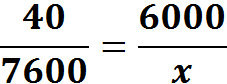 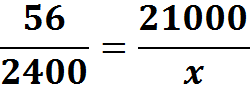 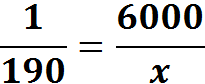 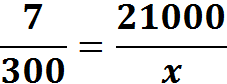 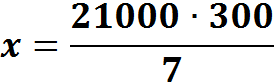 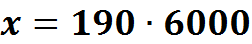 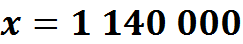 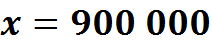 Ответ: 900 000 руб
Ответ: 1 140 000 руб
№3.
Рабочие бригады, состоящей из 8 человек, могут выложить бассейн плиткой за 6 дней. Сколько человек в другой бригаде, если они могут выполнить эту работу на 2 дня быстрее? 
(Производительность бригад одинакова)
Решение:
1) 6 – 2 = 4 (дня) время работы второй бригады

2)    8 человек      –       6 дней
       х человек      –       4 дня
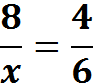 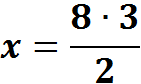 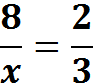 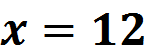 Ответ: 12 человек
№4.
Бригада из 8 человек выложит плитку за 6 дней, а бригада из 12 человек – за 4 дня. Какую сумму придется заплатить каждой бригаде, если один рабочий получает за день работы 1000 рублей?
1-й вариант решает задачу для первой бригады, 
2-й вариант для второй
Решение:
1 вариант
              8 · 6 · 1000 = 48 000 (руб)                        2 вариант
            12 · 4 · 1000 = 48 000 (руб)
№5.
Вновь выстроенный бассейн необходимо заполнить морской водой. 
За 4,8 ч заполняется 24% объема бассейна. За какое время будет заполнен весь бассейн?
Решение:

4,8 ч     –        24%
 х ч       –       100%
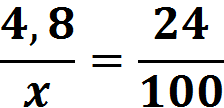 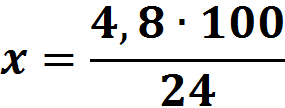 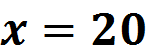 Ответ: за 20 часов
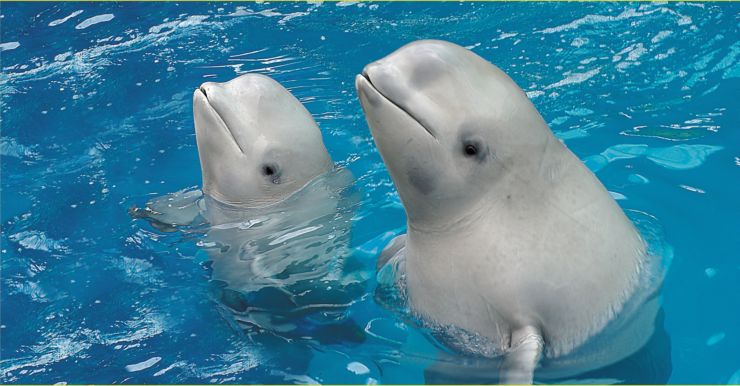 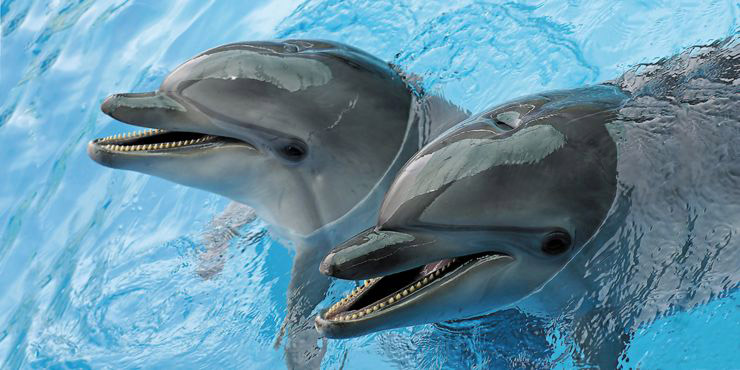 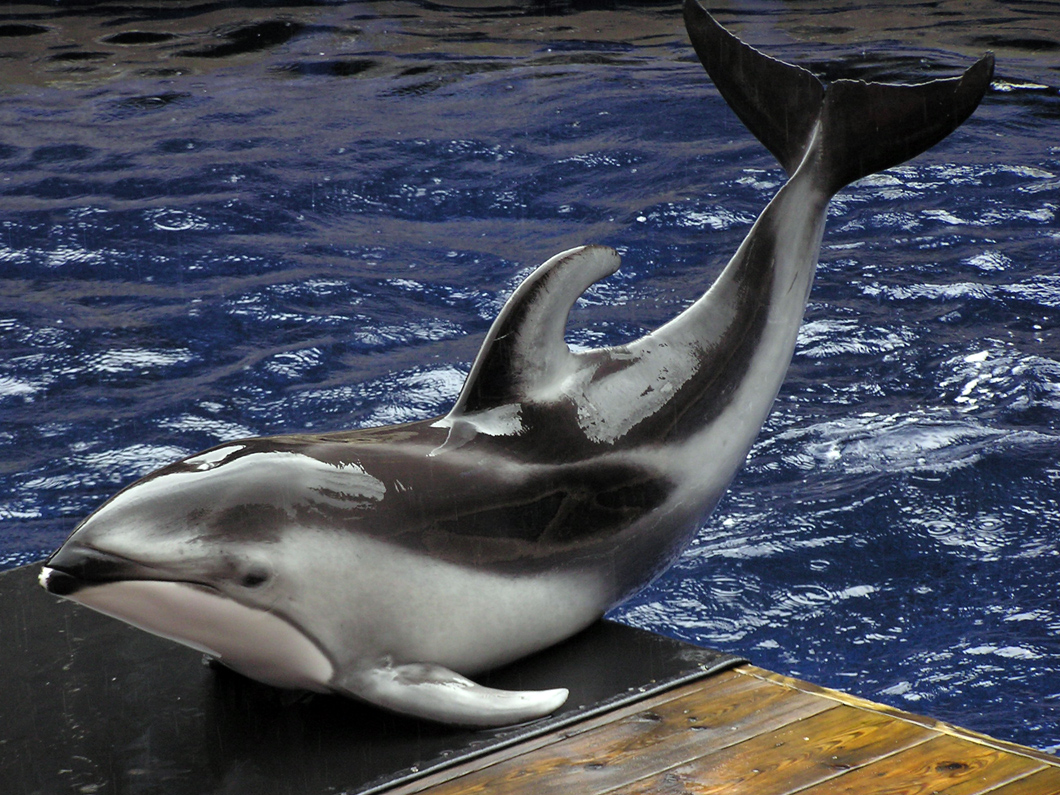 Дельфин – белобочка 
(или белобока)
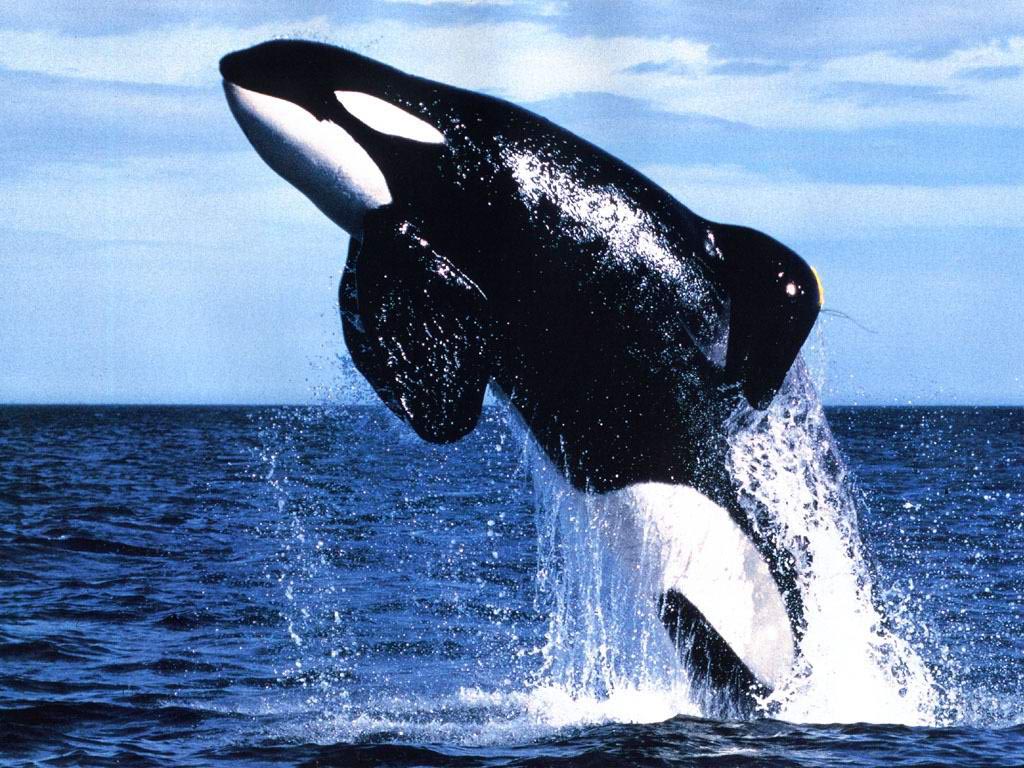 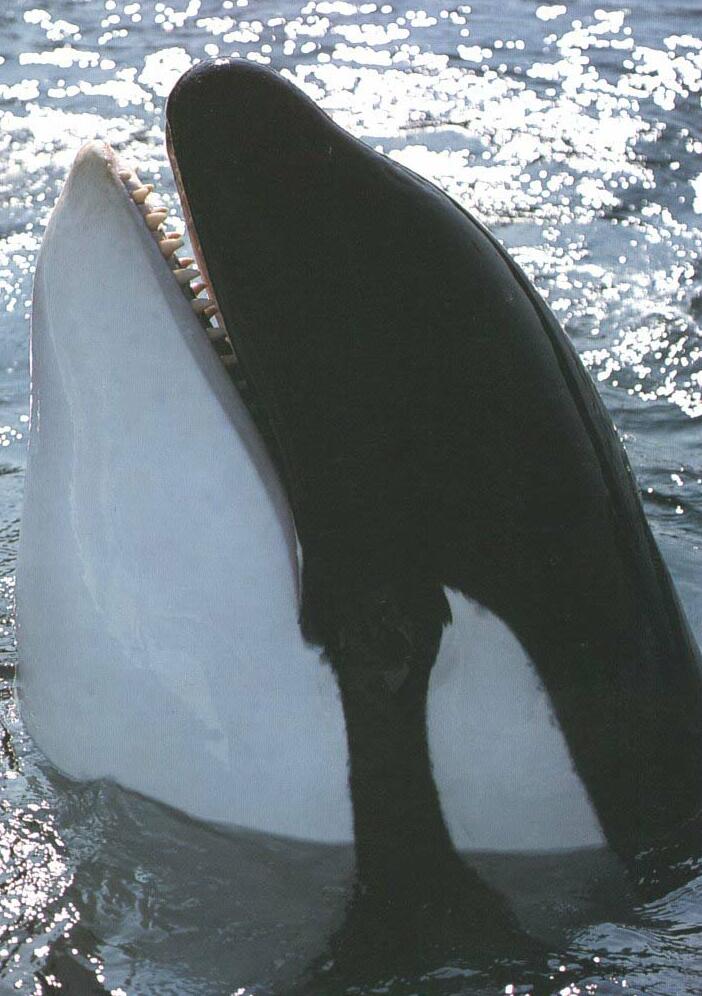 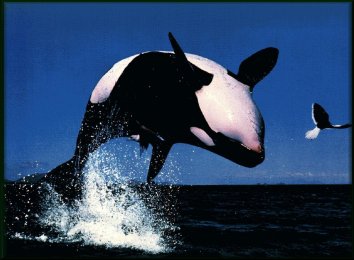 Косатка
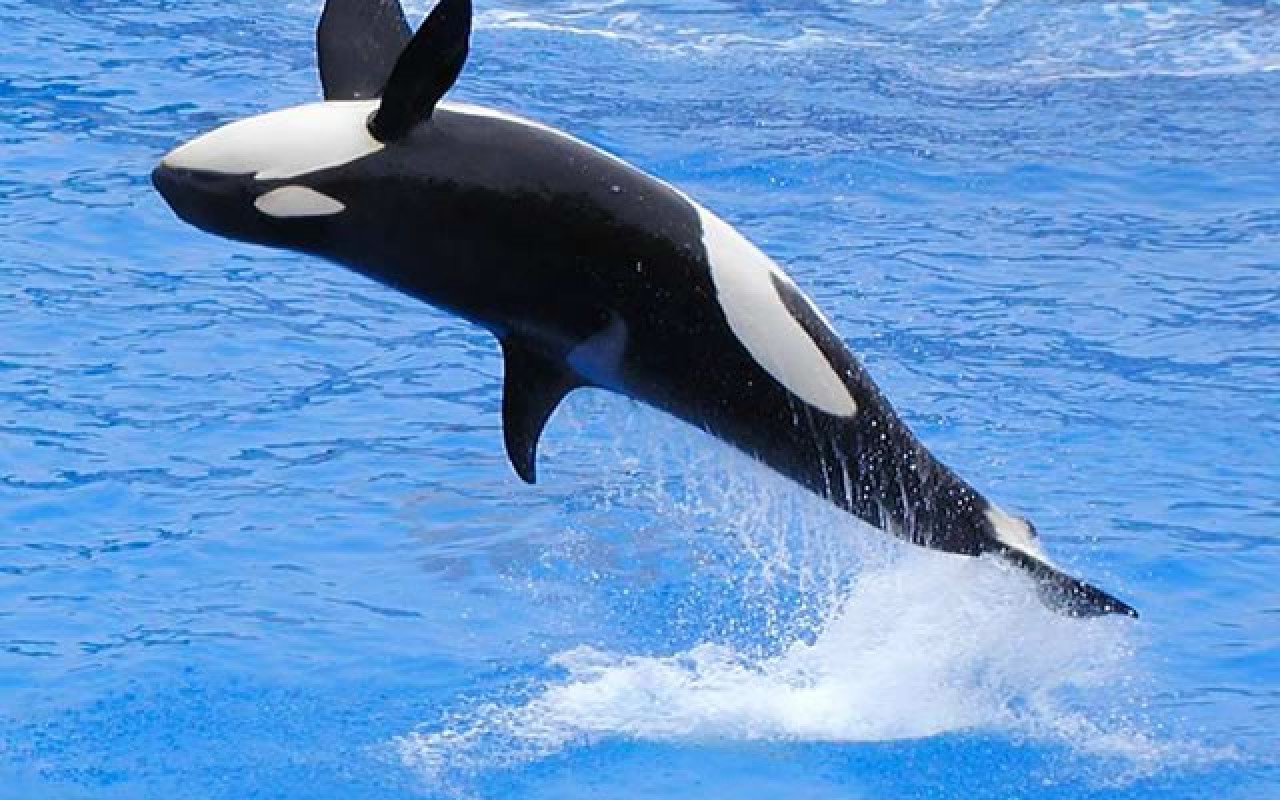 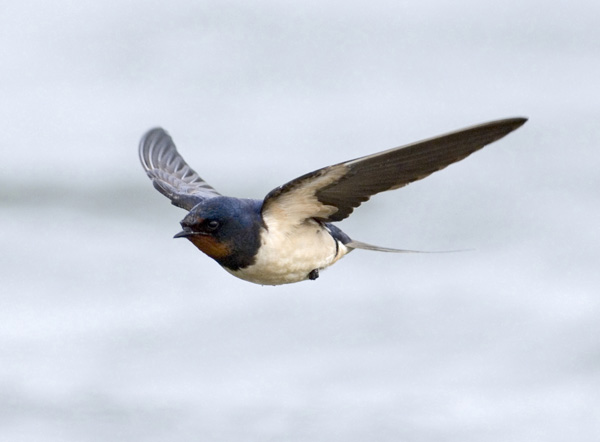 Косатка – водное млекопитающее семейства дельфиновых
Касатка – деревенская ласточка
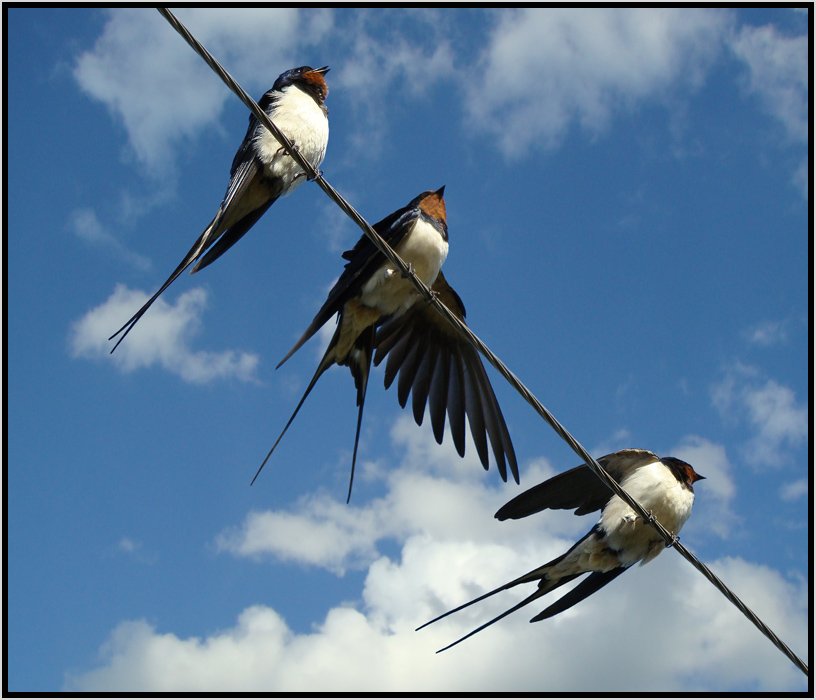 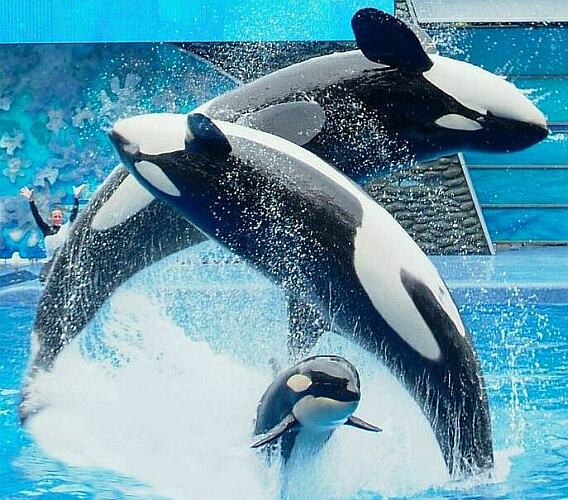 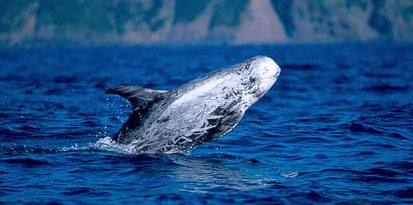 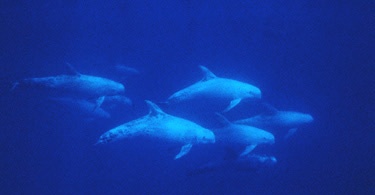 Серый дельфин
(грампус)
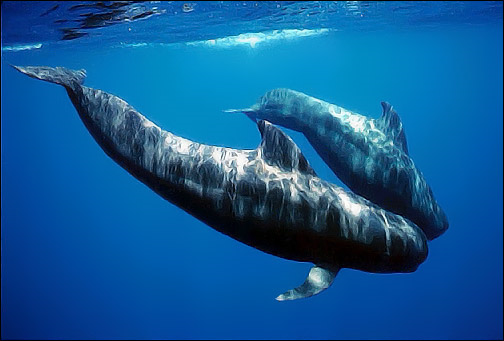 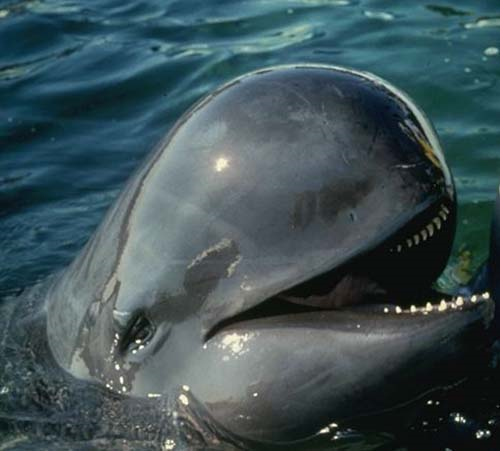 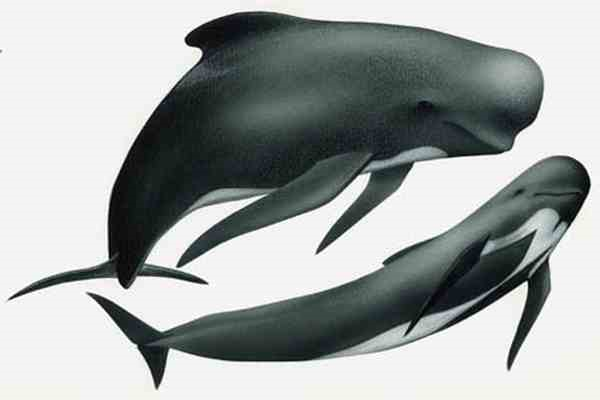 Гринда 
(шароголовый дельфин)
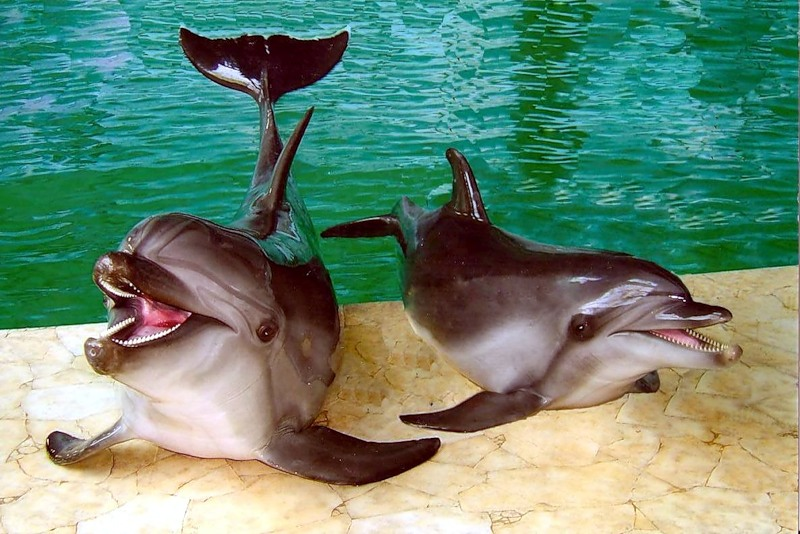 Спасибо! Нам понравилось!
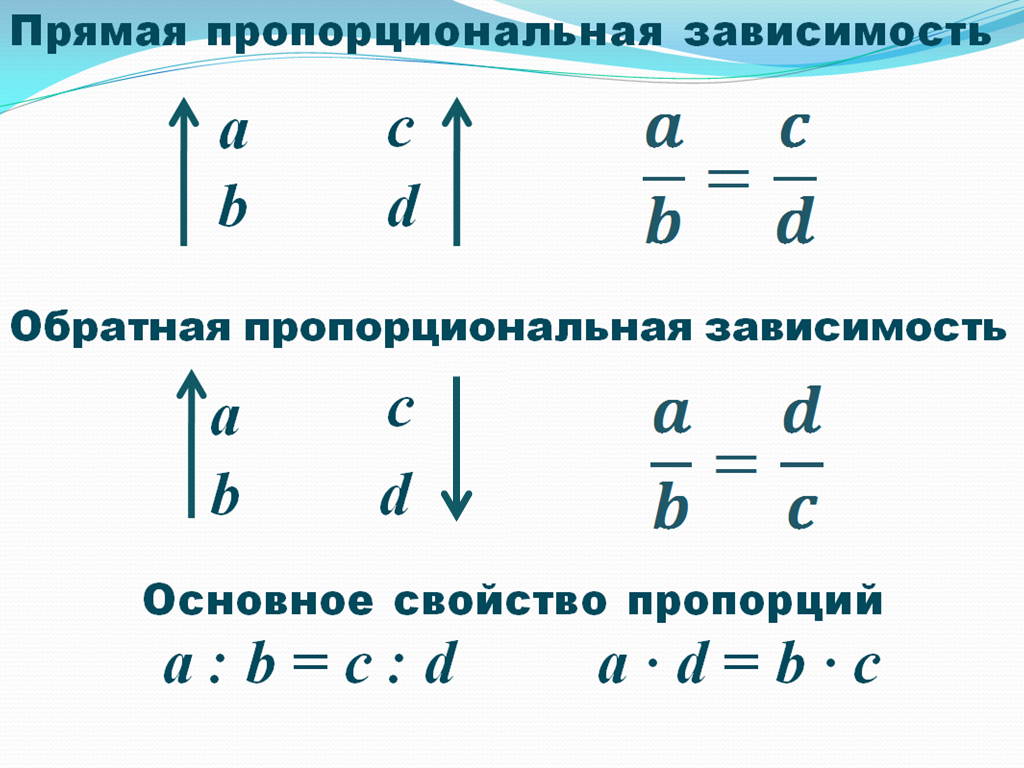 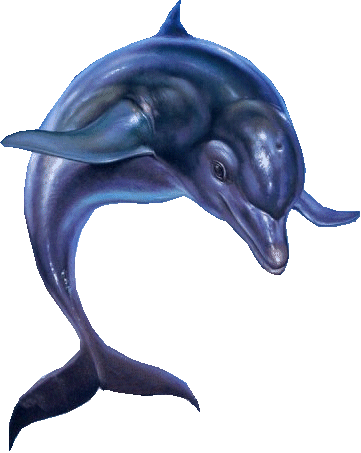 Проверим домашнее задание:
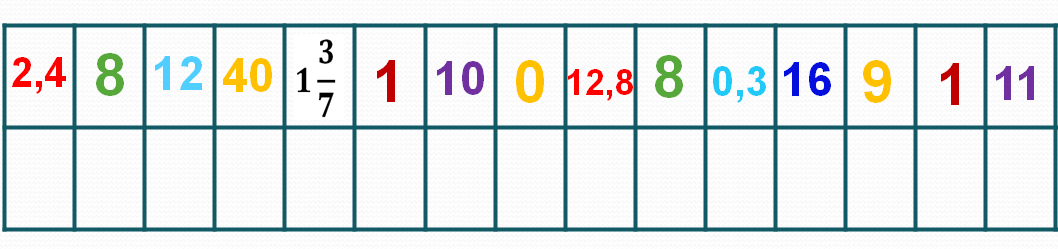 е
л
и
ь
ф
н
д
о
т
р
п
е
я
а
и
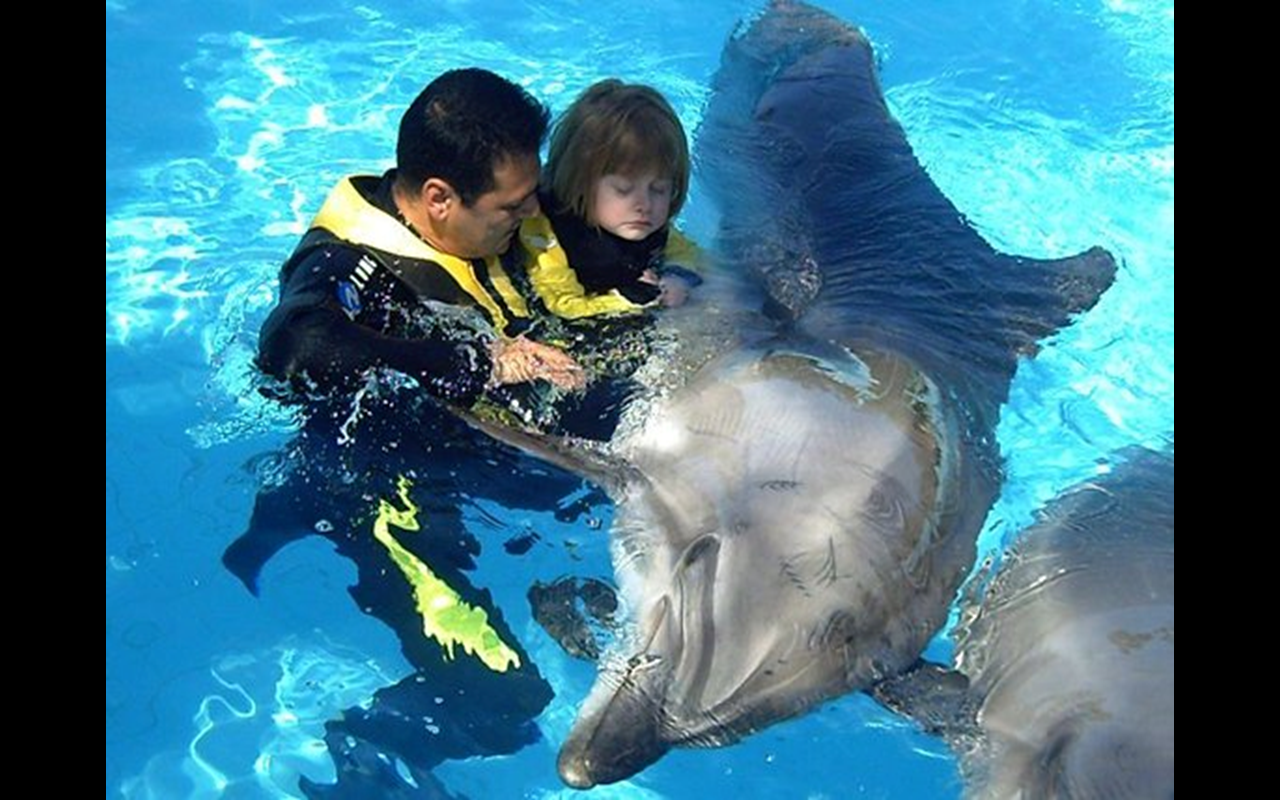 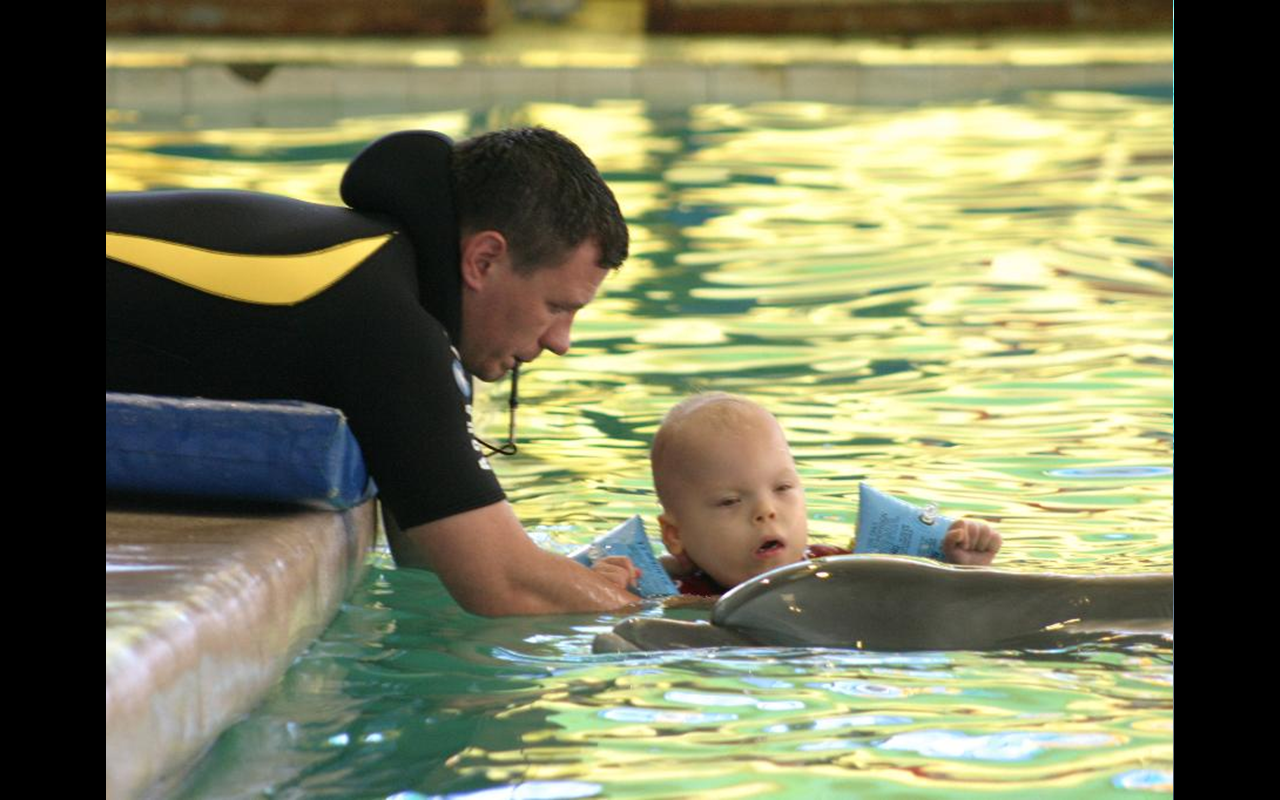 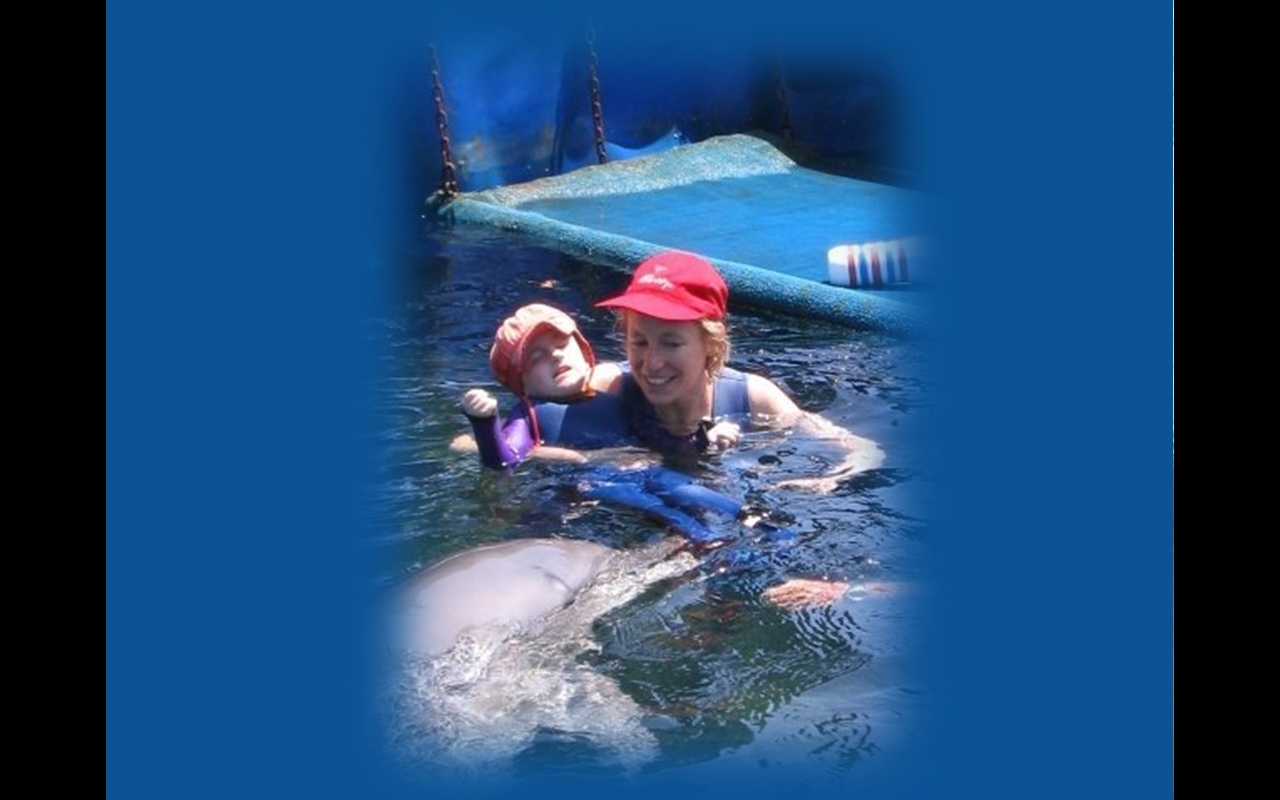 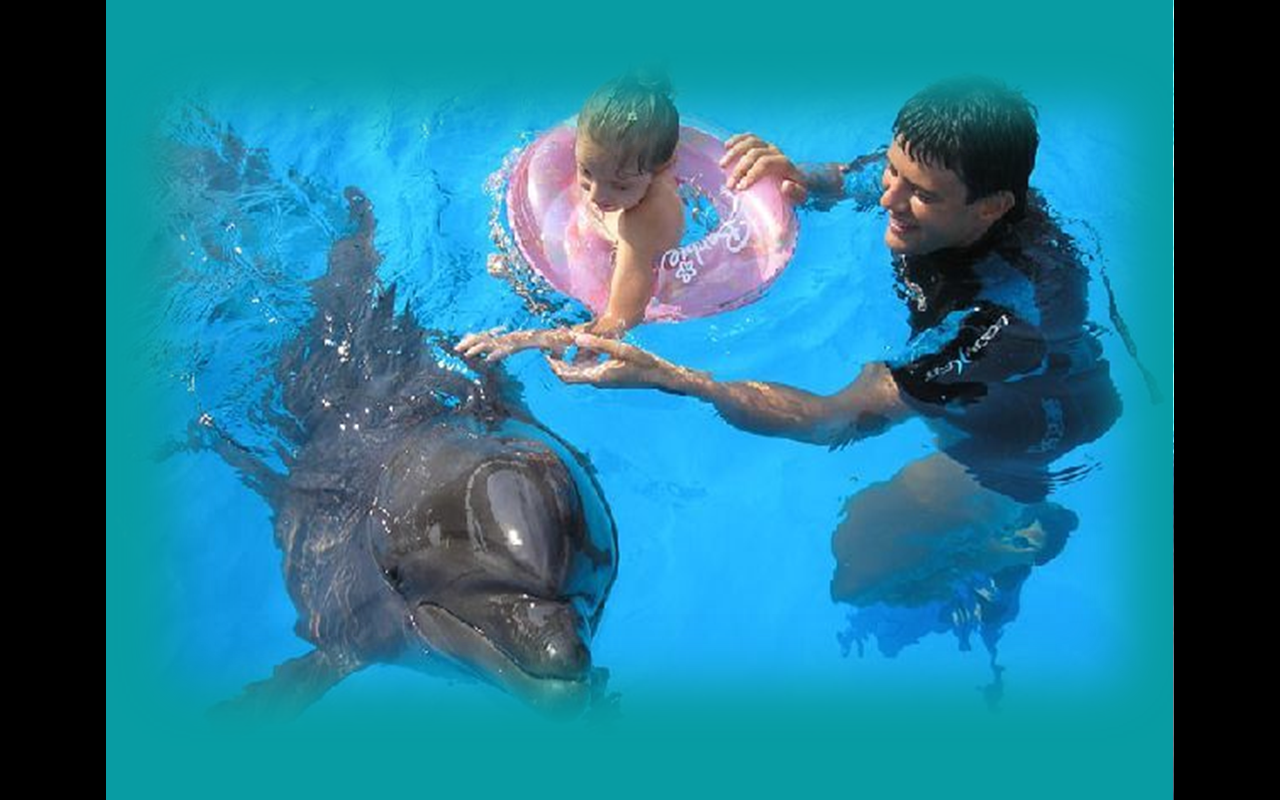 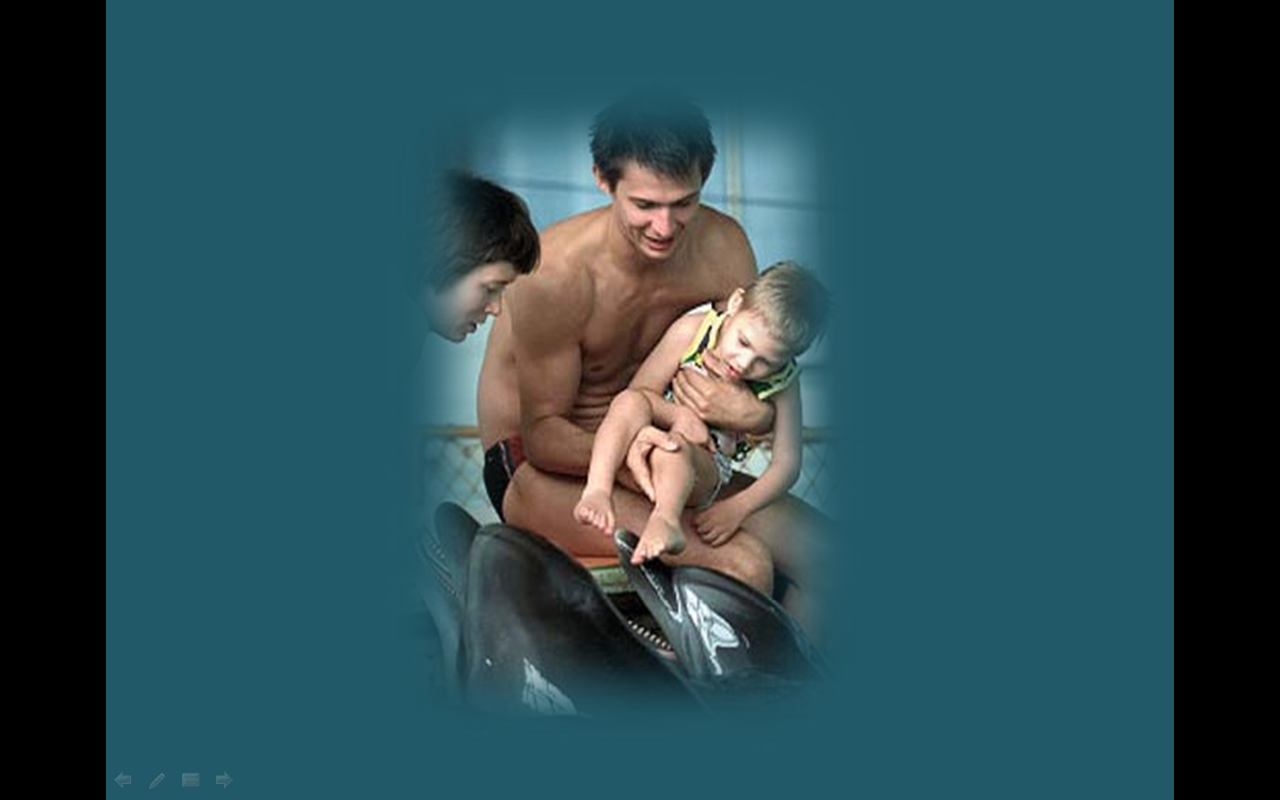 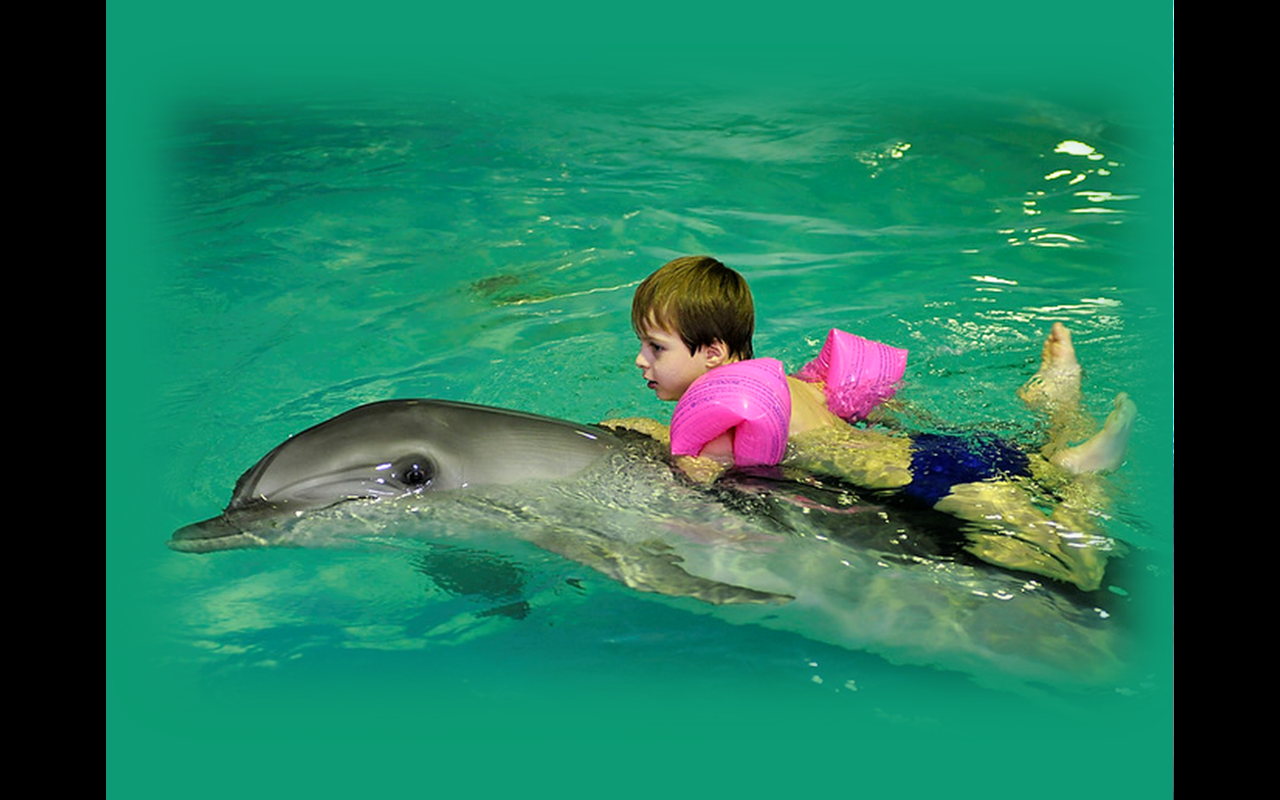 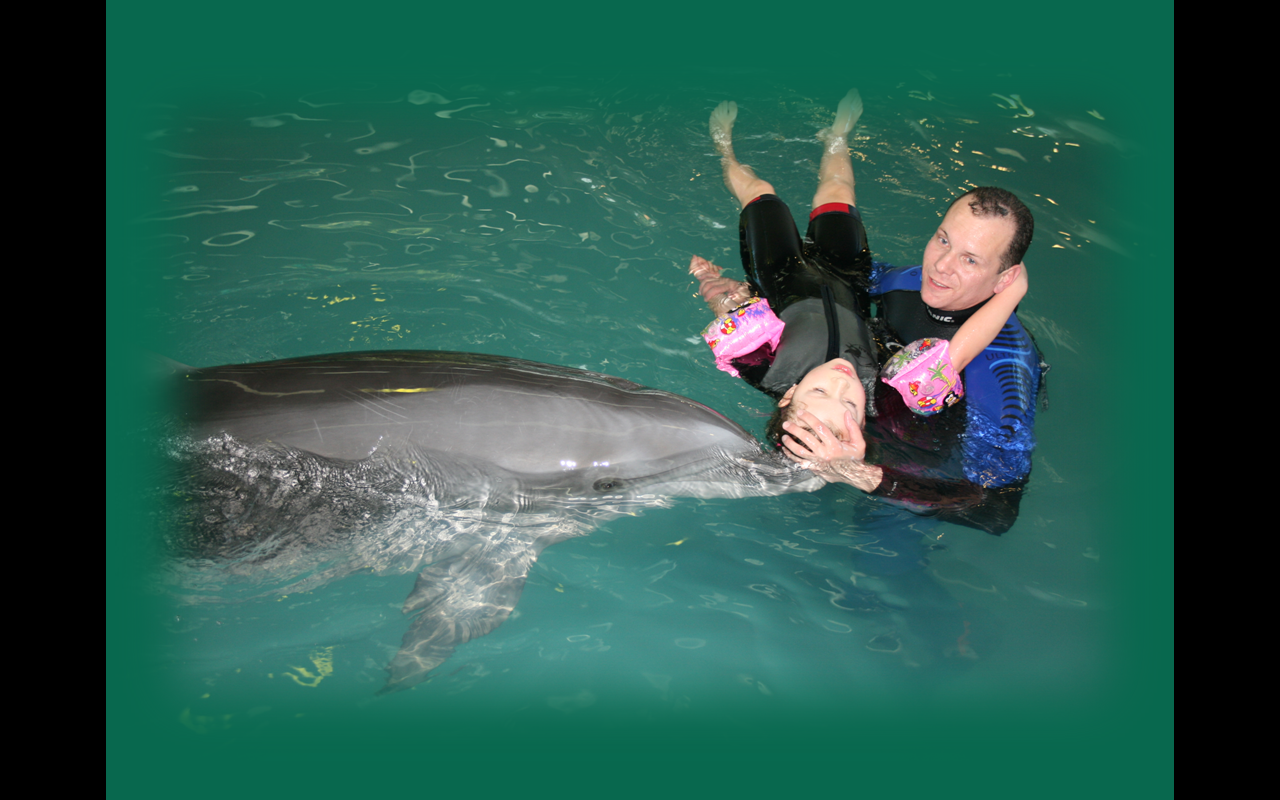 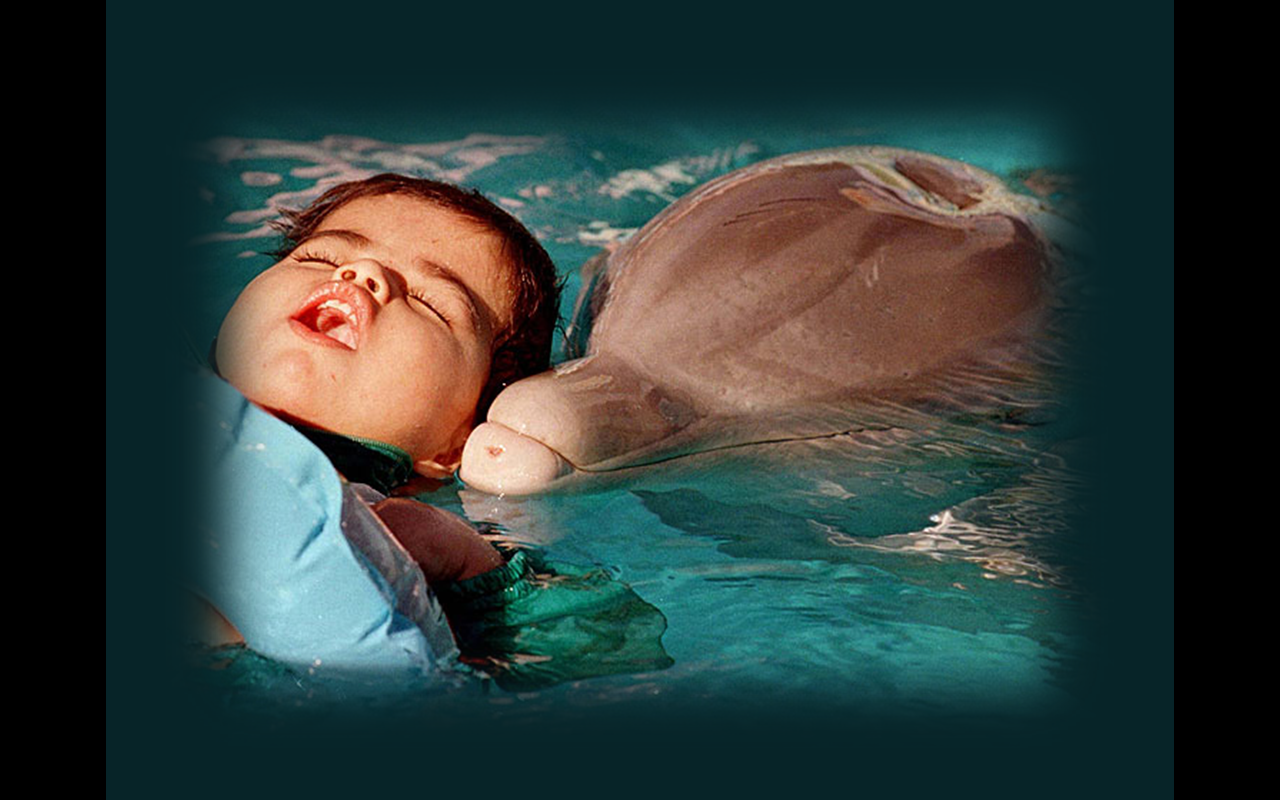 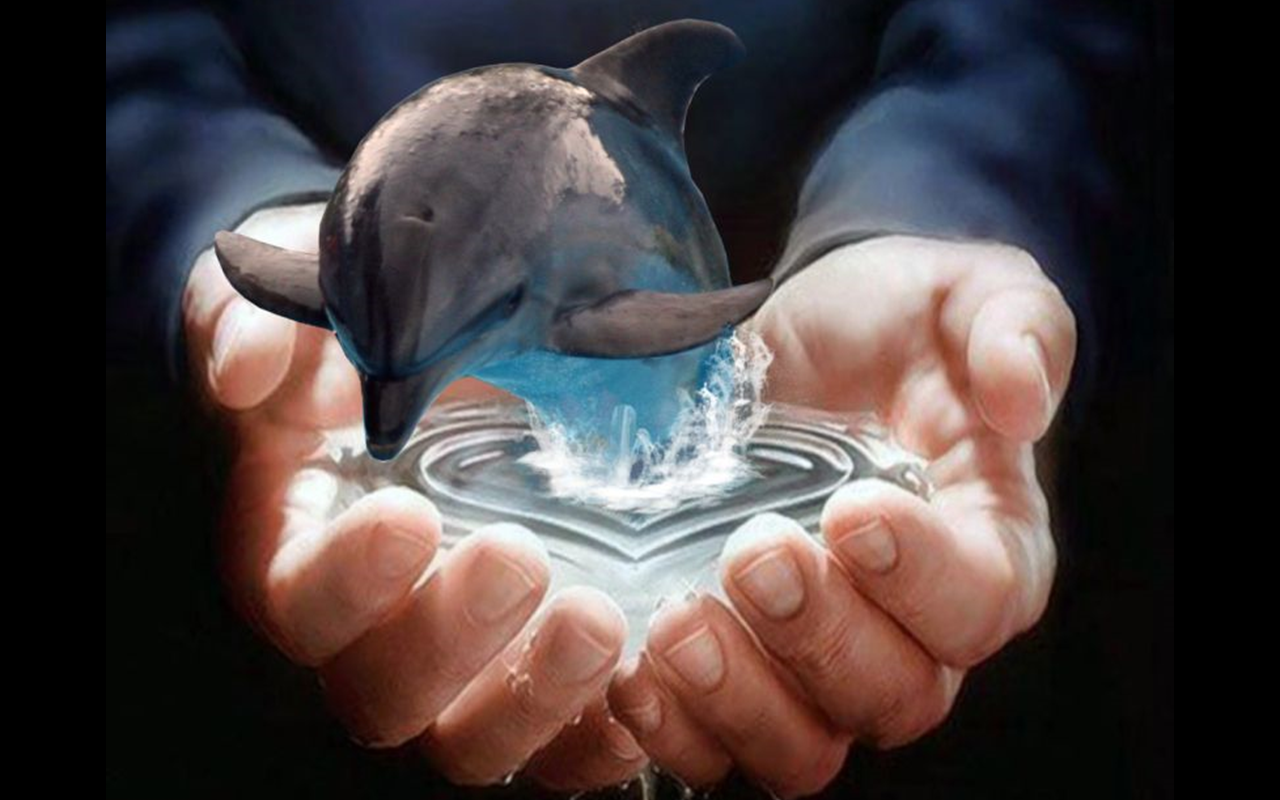 Литература: 
Энциклопедия для детей, том  2, «Биология», Аванта+, 1996 г.
Использованы изображения:
http://images.yandex.ru/
http://www.cetaceaphoto.narod.ru/
http://www.delfinary.ru/
http://www.floranimal.ru
http://fotopets.ru/